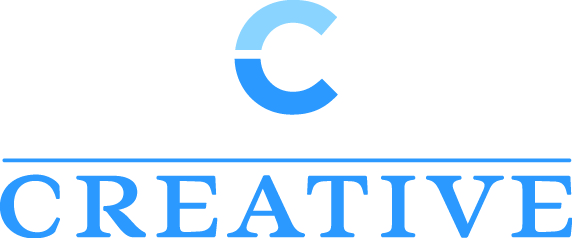 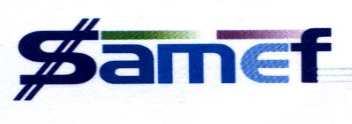 ساماف للاستشارة و التنمية
CREATIVE ASSOCIATES INTERNATIONAL
إدارة الموارد البشرية وأهميتها في تطوير الإدارة
ماي 2015
إعداد الدكتور توفيق رابح
ساماف للاستشارة و التنمية
23 نهج الأمير عبد الكريم- 1082- ميتيال قيل تونس 
 الهاتف: 98.312.652/ 71.287.837 البريد الإلكتروني samef@samef.com
مفهوم إدارة الموارد البشرية
تعتبر الموارد البشرية من الركائز الأساسية في العمل تستخدمها المنظمات الحديثة.

تطور مفهوم الموارد البشرية  بتطور إدارة العمل.

يمثل الإنسان الركيزة الأساسية للموارد البشرية.
رأس المال الذكي أو الفكري: بلغة الإداريين،
رأس المال البشري :بلغة الاقتصاديين ،
والأصول البشرية :بلغة المحاسبين
مناهج إدارة الموارد البشرية
تعتبر إدارة الموارد البشرية جزءاً لا يتجزأ من النظام الإداري الكلي للمنظمة تتفاعل معه وتتأثر به ويؤثر فيها.

فهي تلك العملية الإدارية المسؤولة عن تحقيق أهداف المنظمة بدرجة عالية من الفعالية.

خمس مناهج يتم إتباعها لتحقيق أهداف إدارة الموارد البشرية و هي كالاتي:
مناهج إدارة الموارد البشرية
5-المنهج المتكامل:
تكامل المناهج الأربعة لتفرز مفهوما جديدا لإدارة الموارد البشرية:
إدارة مستدامة
إدارة مستدامة:
المهام الرئيسية لإدارة الموارد البشرية
حتى تتمكن إدارة الموارد البشرية من تحقيق أهدافها فإنها تقوم بمساعدة كافة إدارة المنظمة في الحصول على احتياجاتها من الأفراد وتنميتها، واستخدامها، وتقييم أدائها والمحافظة عليها.

يمكن تصنيف المهام الرئيسية التي تمارسها اليوم الإدارة الحديثة للموارد البشرية إلي المجموعات السبع الآتية:
المهام الرئيسية لإدارة الموارد البشرية
مميزات الموارد البشرية
كل موظف هو بمثابة إضافة فريدة في موقعه . ودور إدارة الموارد البشرية ، هو إعداد هؤلاء الموظفين وتحفيزهم واستخراج أقصي ما لديهم من طاقات .

فكل عنصر من عناصر إدارة الموارد البشرية يجب أن يتصف ببعض الصيفات الإيجابية التي من شأنها أن تساهم في تطور العمل و تحسين القدرة التنافسية للمنظمة.
في ما يلي بعض من هذه الصيفات:
المهام الرئيسية لإدارة الموارد البشرية
الطراز الجديد للموارد البشرية
لمجابهة تحديات يجب أن تتسم إدارة الموارد البشرية بطراز يختلف تماماً عن الطراز التقليدي الذي كان ينحصر فقط في مطابقة الموظف لشروط الوظيفة والتزامه الكامل بالوصف الوظيفي.

في ما يلي مواصفات الطراز الجديد للموارد البشرية:
التعليم
أداء متميز

إنتاجية عالية

إنجازات متفوقة

تطوير
التوجه السليم
القيم الإيجابية
الشخصيات الناضجة
التدريب والتطوير
الاتجاهات الصحية
الدافعية العالية
القدرات الإبتكارية
الطراز الجديد للموارد البشرية
دور إدارة الموارد البشرية في تطوير الإدارة
تلعب إدارة الموارد البشرية دوراً محورياً في نجاح أي مؤسسة وصمودها في ظل البيئة التنافسية العالمية، وذلك لأهمية رأس المال البشري وأثره على الكفاءة الإنتاجية للمؤسسة.

النموذج التالي يشرح مقترحاً لإدارة الموارد البشرية للإسهام في تطوير الإدارة و يتكون من خمسة أجزاء مترابطة كالأتي:
دور إدارة الموارد البشرية في تطوير الإدارة
الإدارة الحديثة للموارد البشرية و مدى الاستعانة بها لبناء نظام ذي العلاقة بالجماعات المحلية (البلديات)
من المعلوم أن كل الادارات بما في ذلك إدارة الموارد البشرية تعمل على تحقيق النجاح والتغلب على المشاكل والأزمات وذلك عن طريق الأسس العلمية التي تؤدي إلى النجاح وتبني الافكار الصحيحة وتحقيقها بالأساليب العلمية .
الإدارة الحديثة للموارد البشرية و مدى الاستعانة بها لبناء نظام ذي العلاقة بالجماعات المحلية (البلديات)
الإدارة الحديثة للموارد البشرية و مدى الاستعانة بها لبناء نظام ذي العلاقة بالجماعات المحلية (البلديات)
الإدارة الحديثة للموارد البشرية و مدى الاستعانة بها لبناء نظام ذي العلاقة بالجماعات المحلية (البلديات)
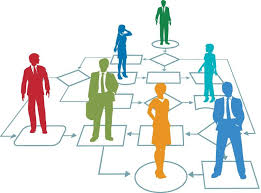 شكرا للانتباه